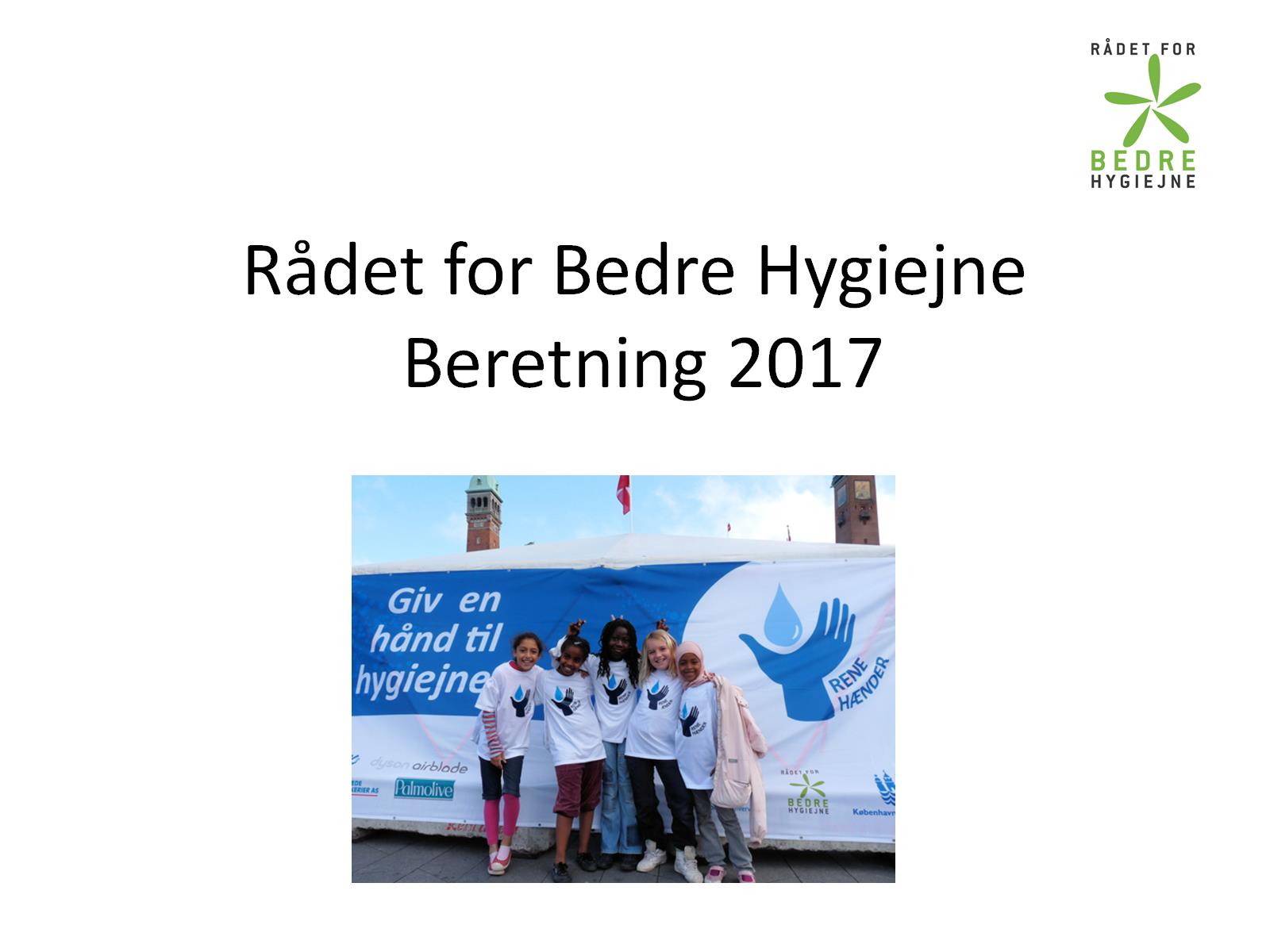 Rådet for Bedre Hygiejne Beretning 2017
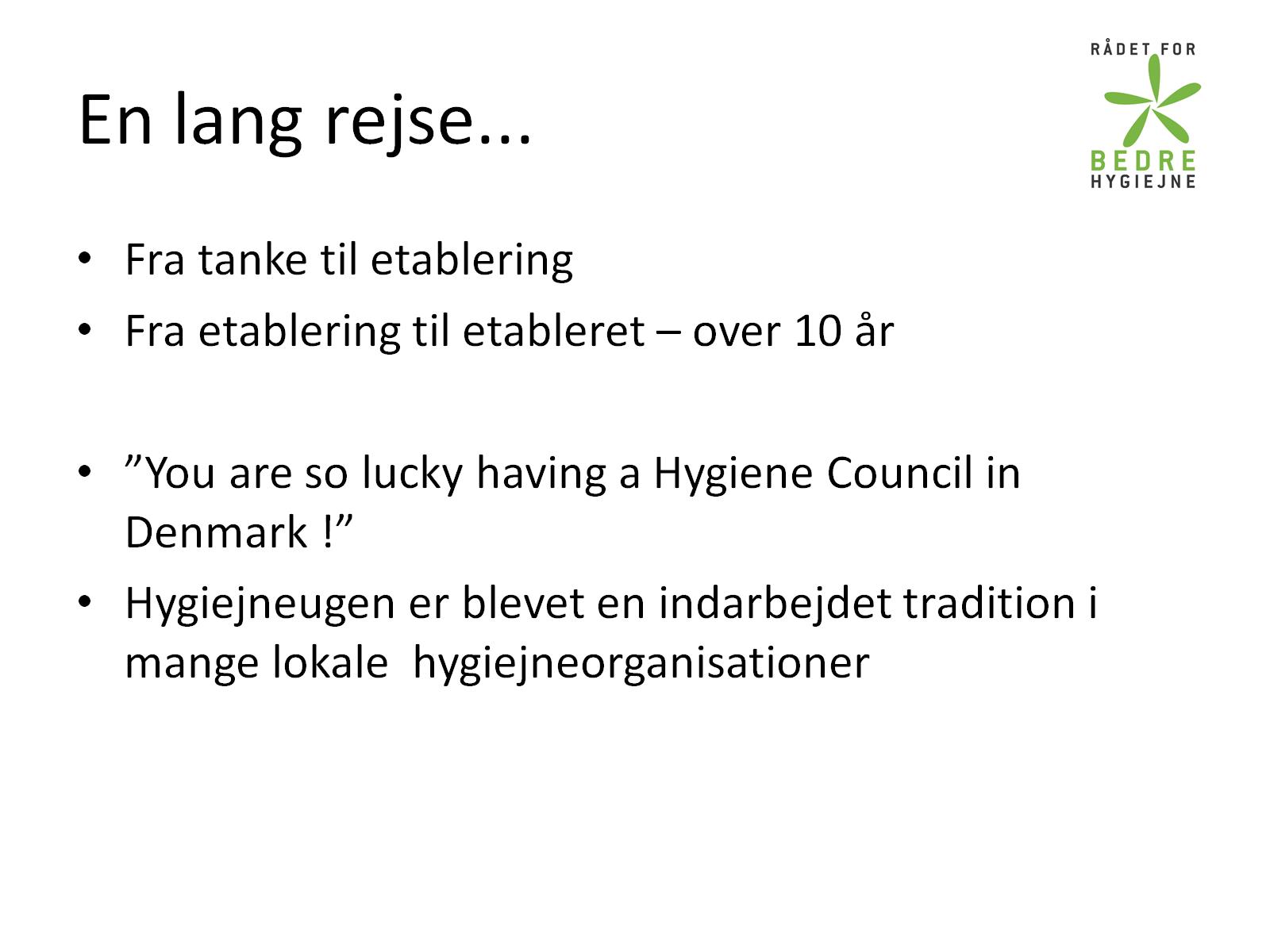 En lang rejse...
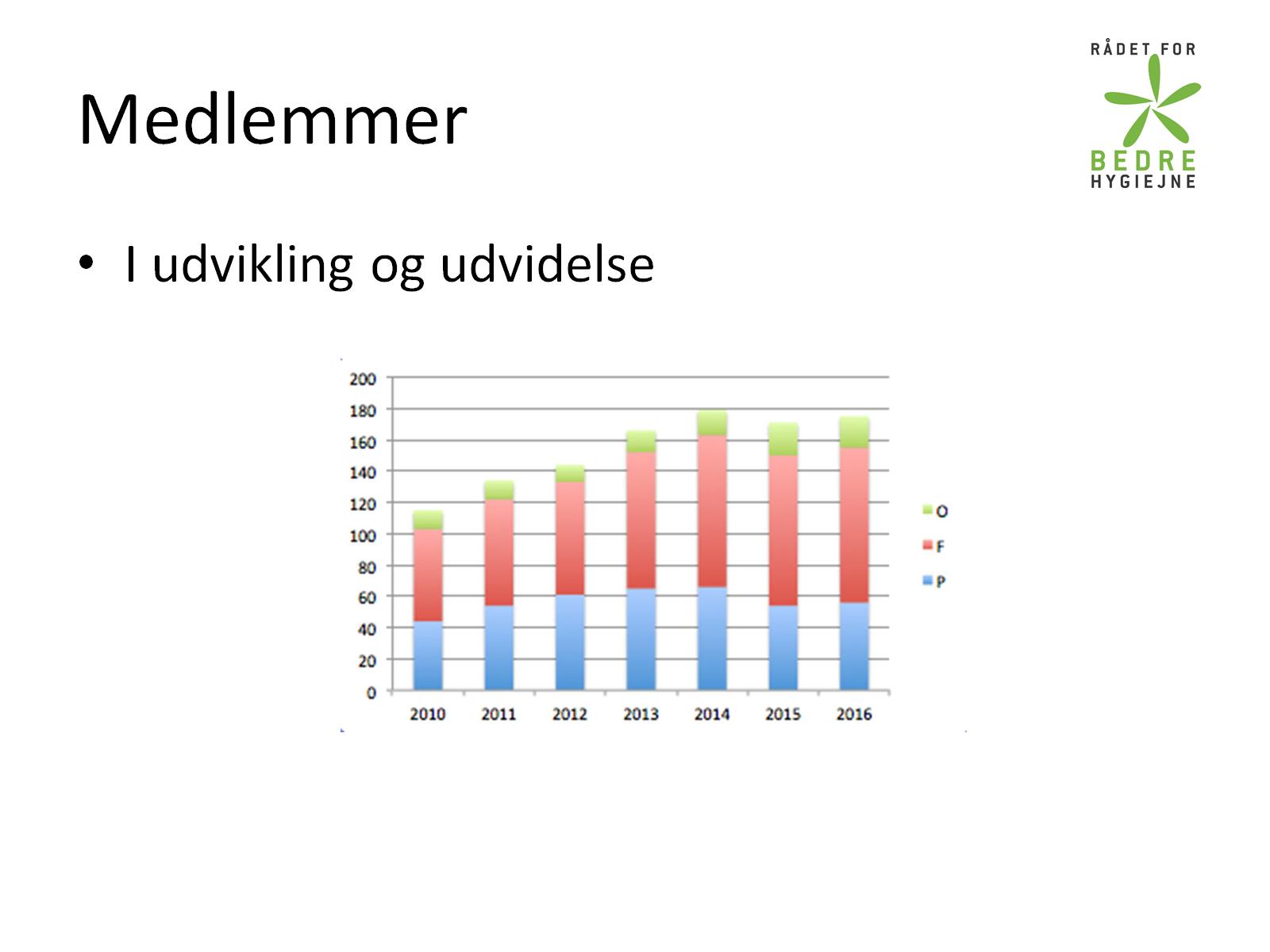 Medlemmer
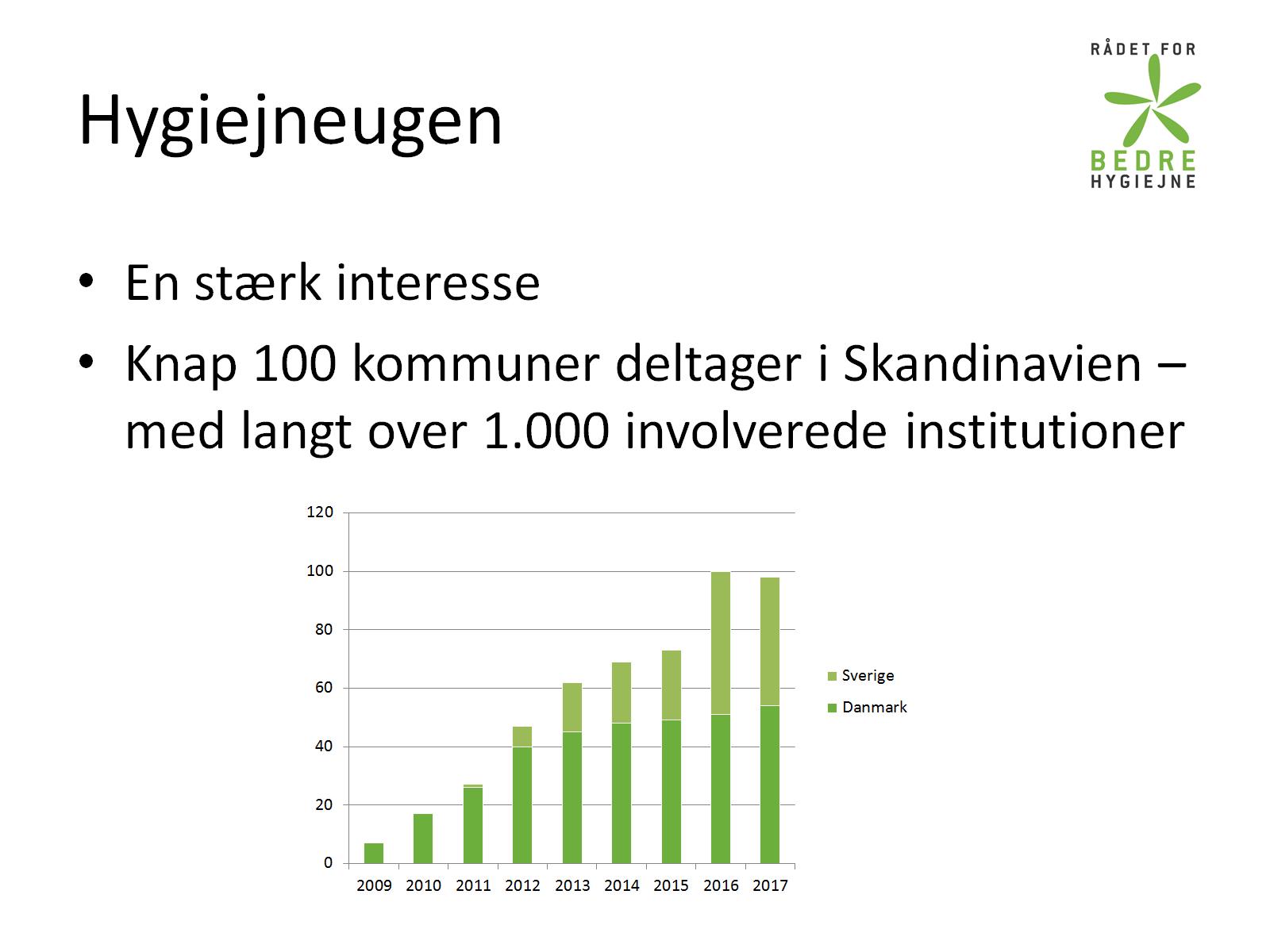 Hygiejneugen
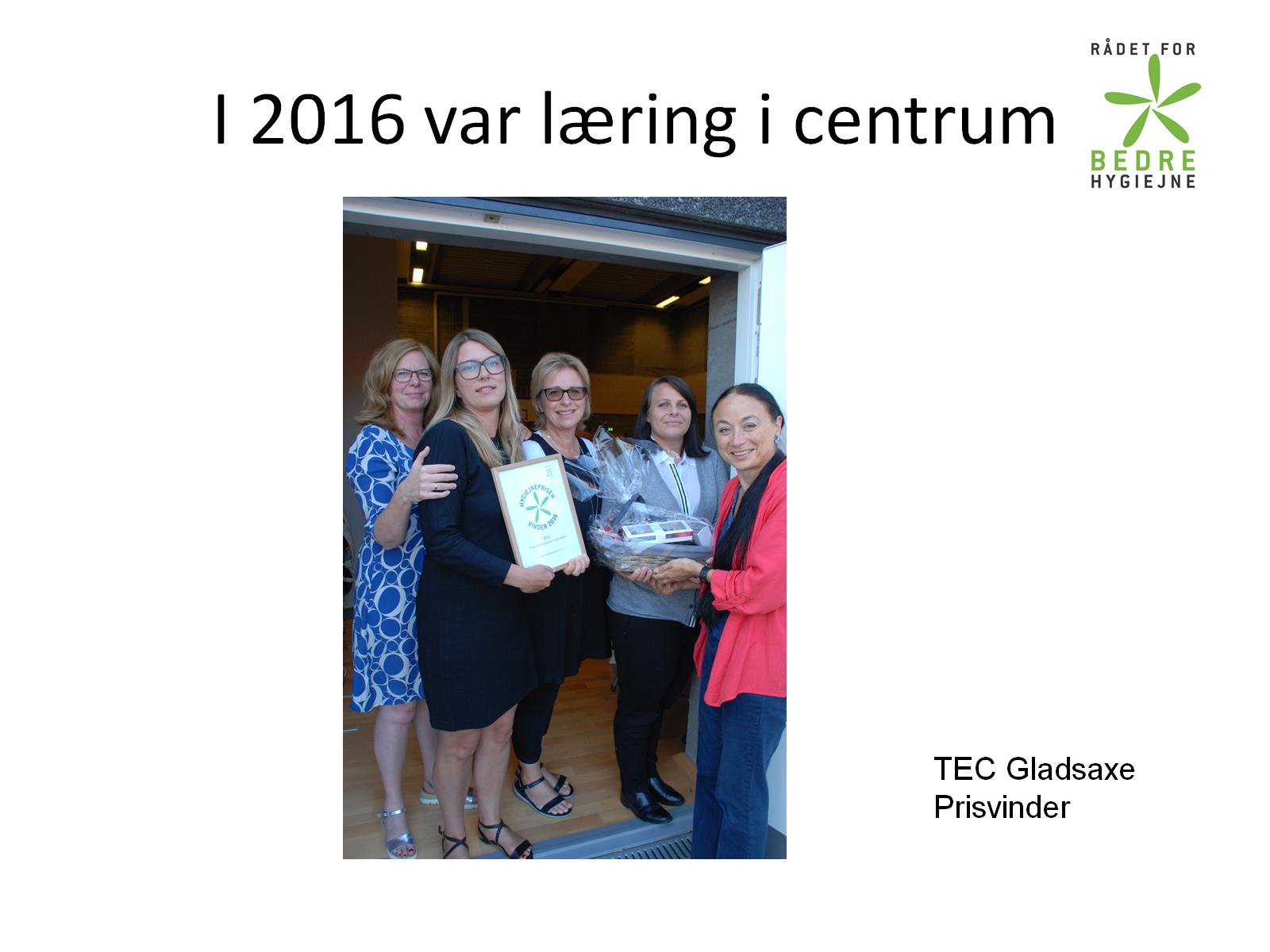 I 2016 var læring i centrum
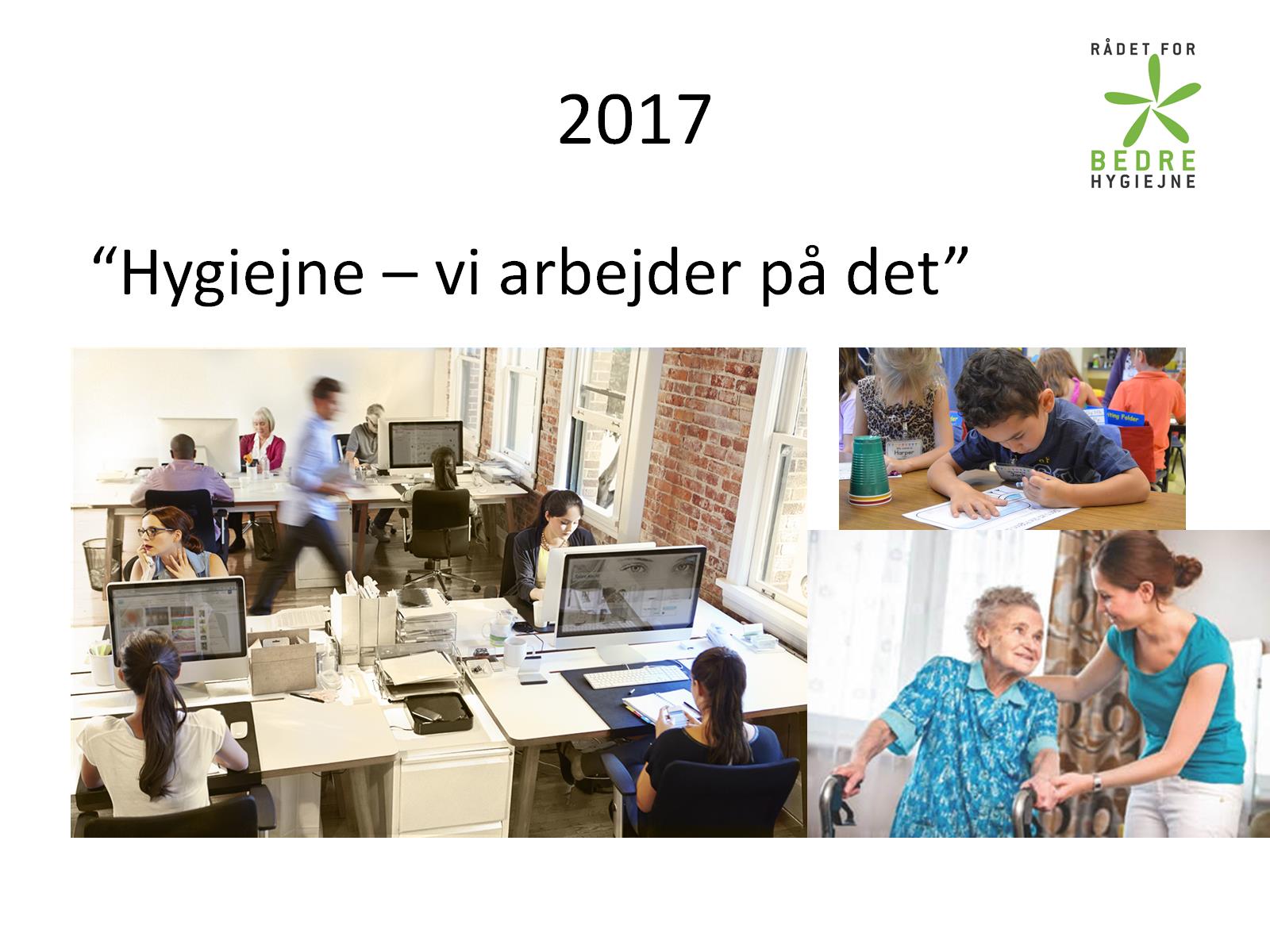 2017
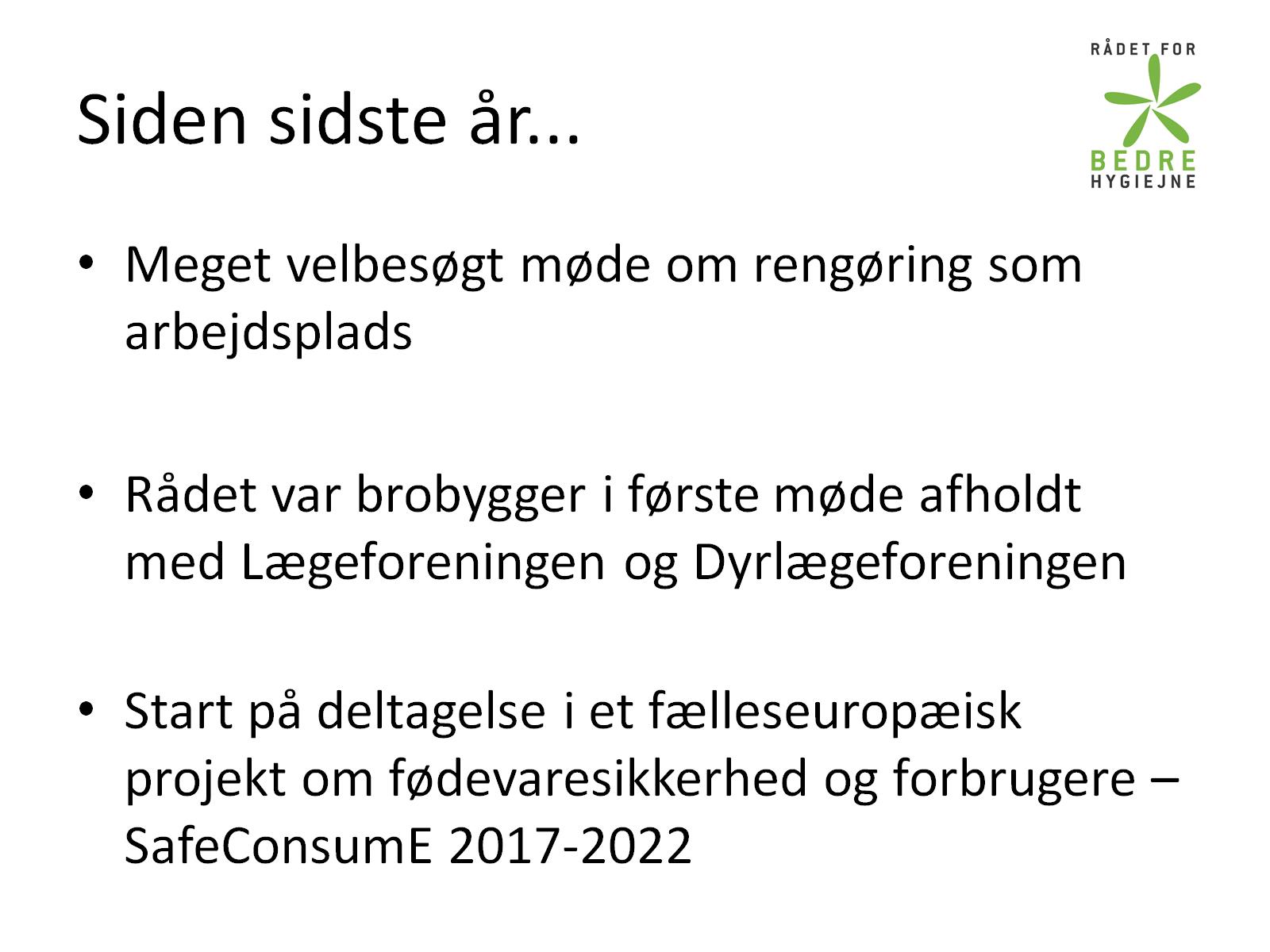 Siden sidste år...
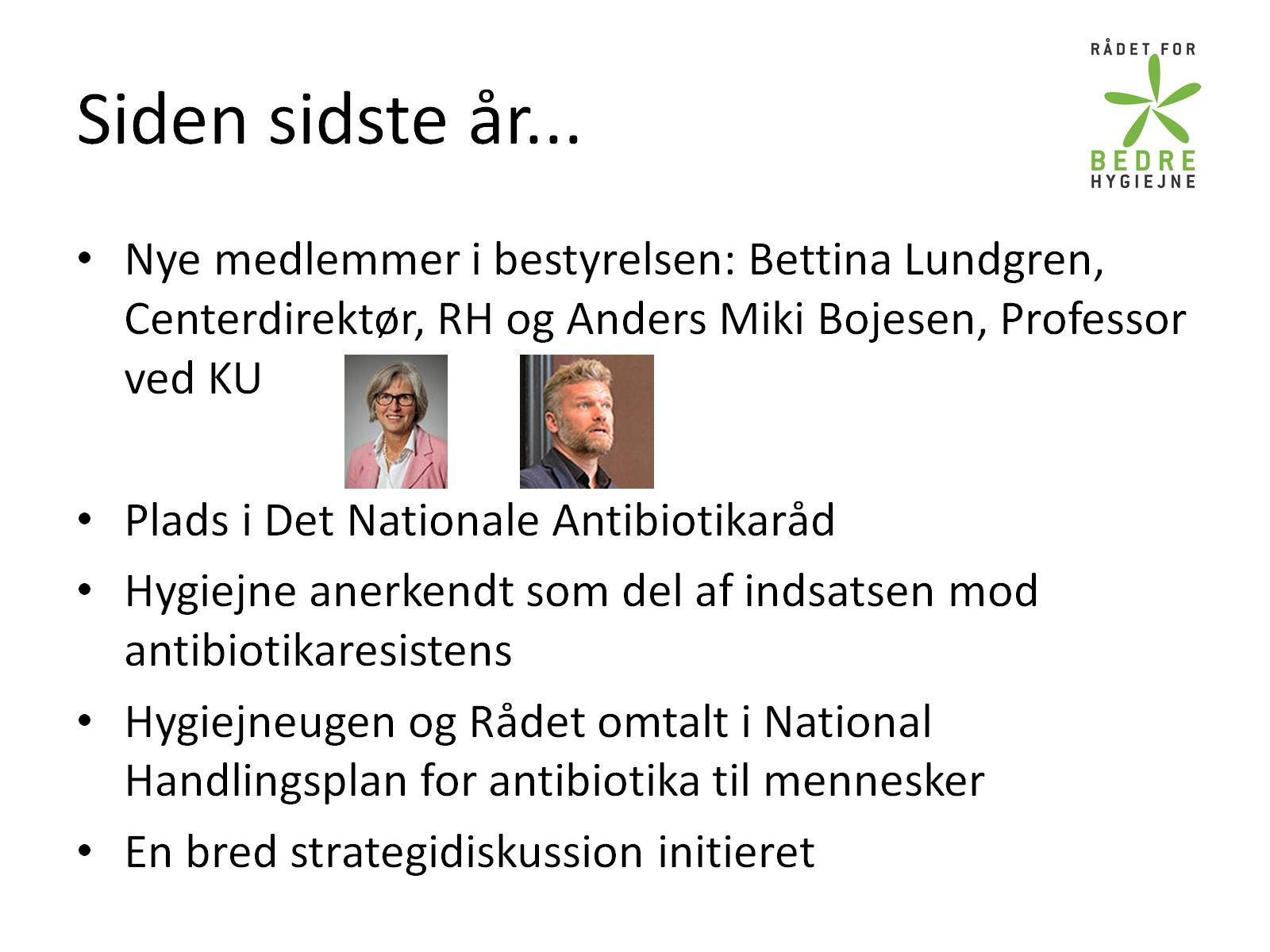 Siden sidste år...
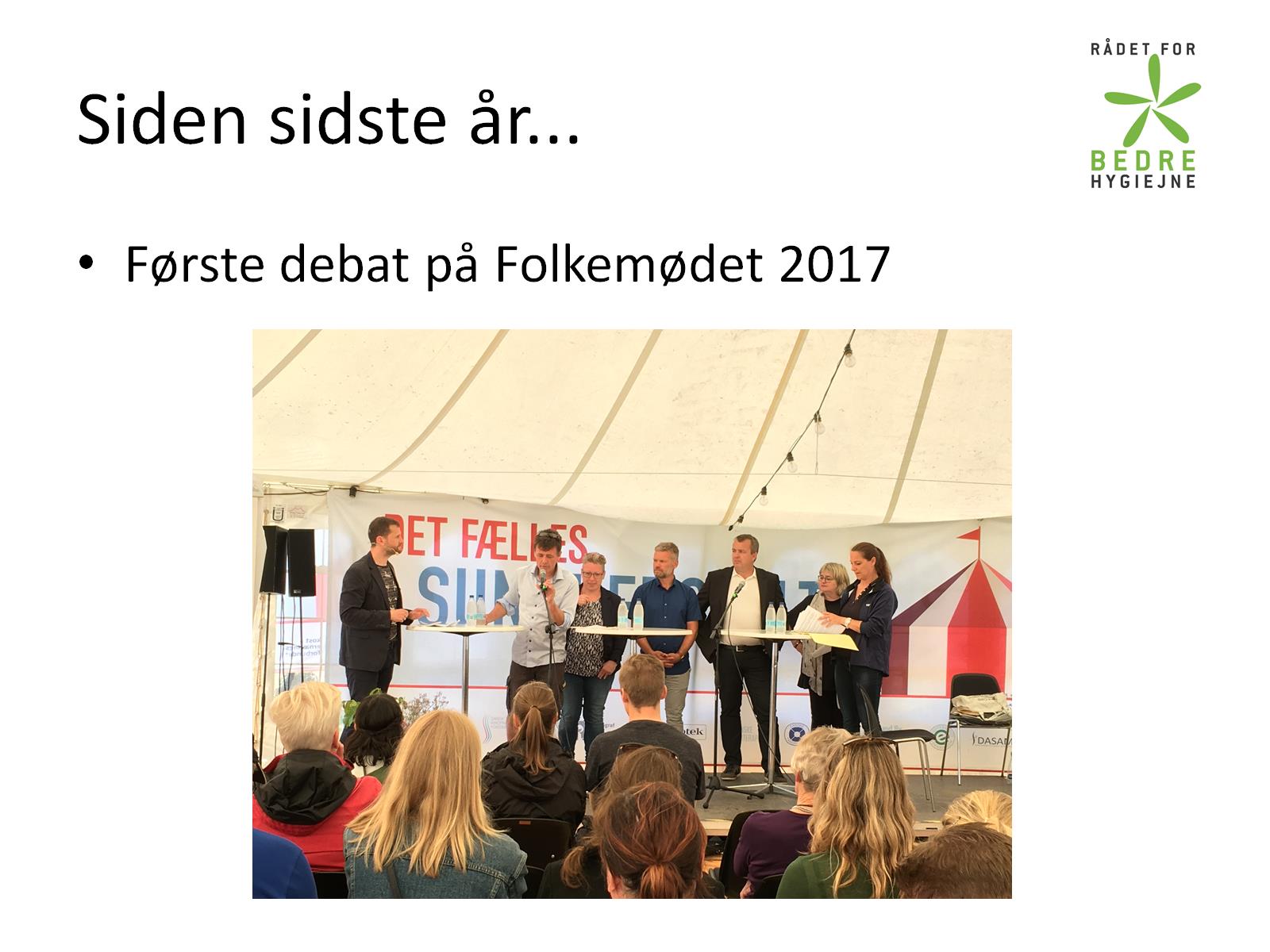 Siden sidste år...